Agile Product Development: A Journey Through Uncharted Waters
Diliny “DCOR” Corlosquet
Senior Product Manager, BioRAFT
About me
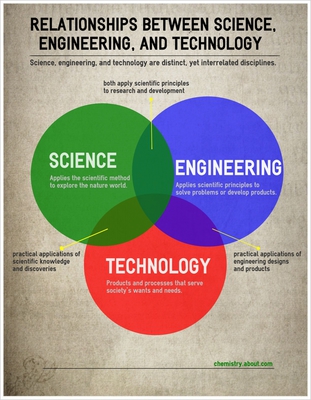 Email: Diliny.corlosquet@bioraft.com
Drupal: dcor
Twitter: dcorlosquet

Background 
Chemical Engineering, MASc, MSc
10+ years laboratory research
5+ years Front-End Drupal Web Development
2+ years Product Management
BioRAFT
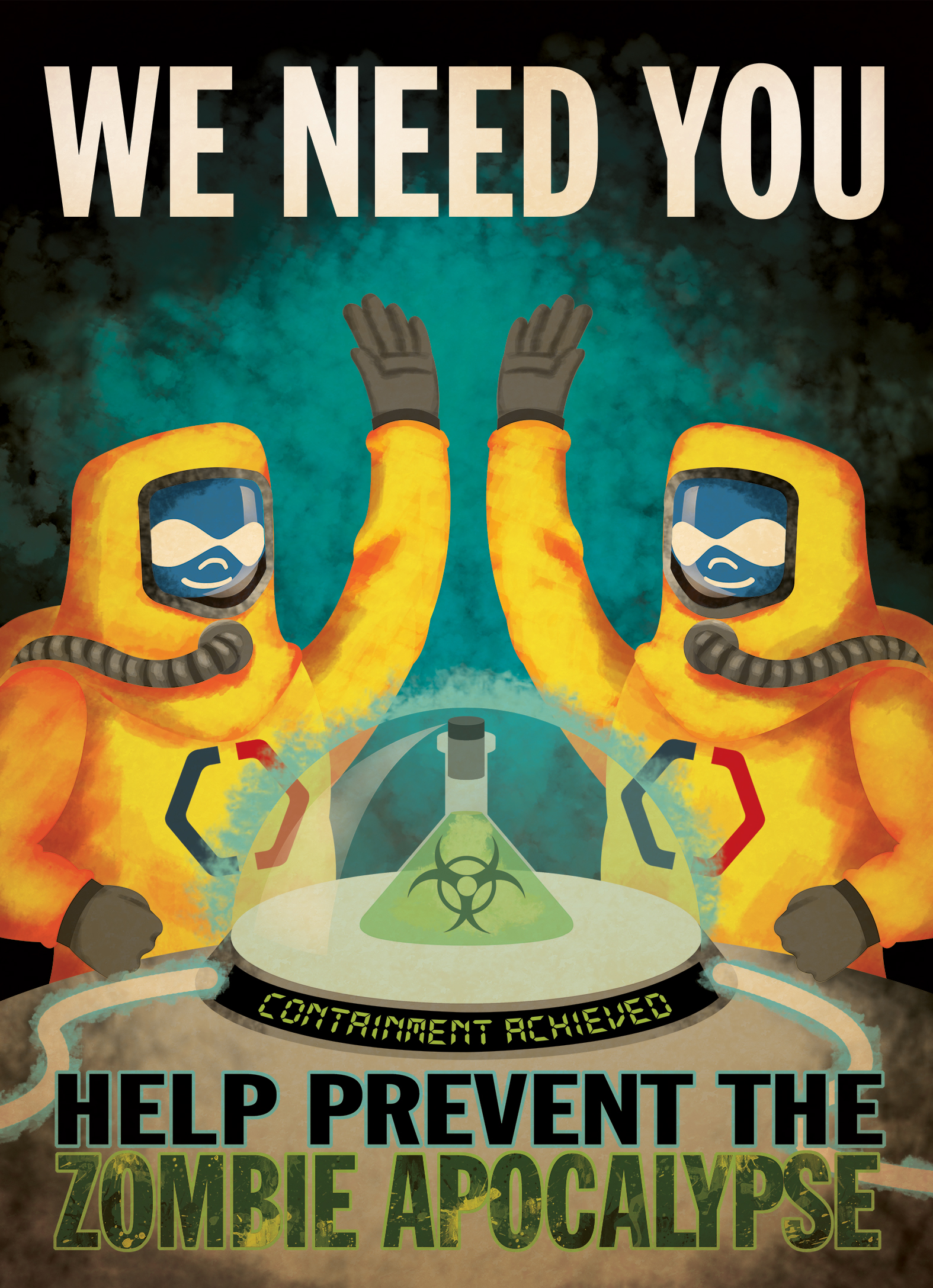 Research Management System 

Reporting research

Identify hazards and exposures

Providing essential training
Agile Manifesto
Individuals and Interactions over Processes and Tools
Working Software over Comprehensive Documentation
Customer Collaboration over Contract Negotiation
Responding to Change over Following a Plan
Body of Water: Our Backlog
New Module Development
Break to smaller grouped tasks

Support Requests
UX fixes, bugs

Feature Requests
Enhancements 

Backlog
Product Debt
Technical Debt
Known Bugs
Tasks are defined as 
Granular tasks
Grouped tasks affecting a single feature
Grouped tasks involving a single module

We run a 1 month long release cycle
Tasks are defined at the beginning of the release via their priority
Approximately 3 weeks of development
1 week testing

Urgent items, “Release overflow”
Patch as often as required
Agile vs. Waterfall
Agile
Waterfall
Specifications & Requirements are defined

Development steps are planned in phases

Product is delivered in phases

End goal is known but the final outcome may be more optimal to the product than originally planned
Requirements and specifications are defined

Each development step is predefined prior to commencing work

Product is delivered once all requirements and specifications have been met.

End goal is expected in every detail
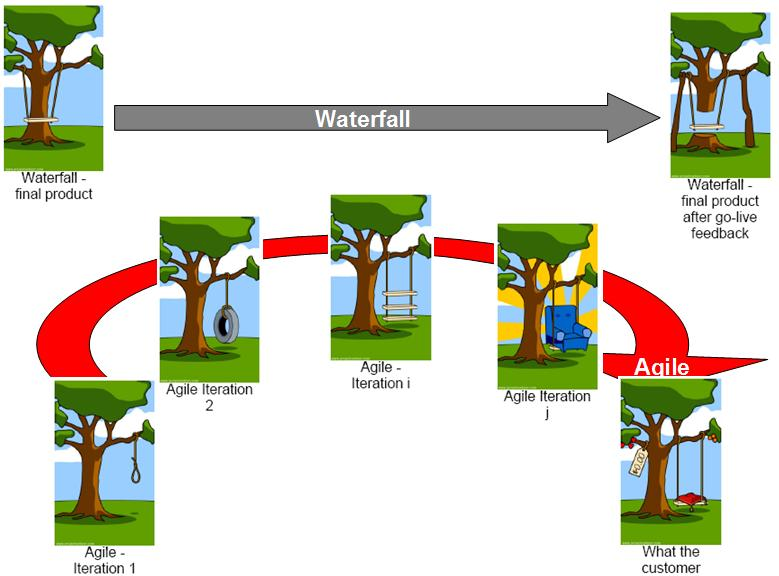 Credit: http://www.guerillaprojectmanagement.org/
In reality, it’s a combination!
Agile Tasks
Waterfall Tasks
New Module development

Clean up of Product/Technical Debt

UX bug fixes
Implementation Tasks

Support fixes

Bug fixes

Final actions on New Modules (cleanup)
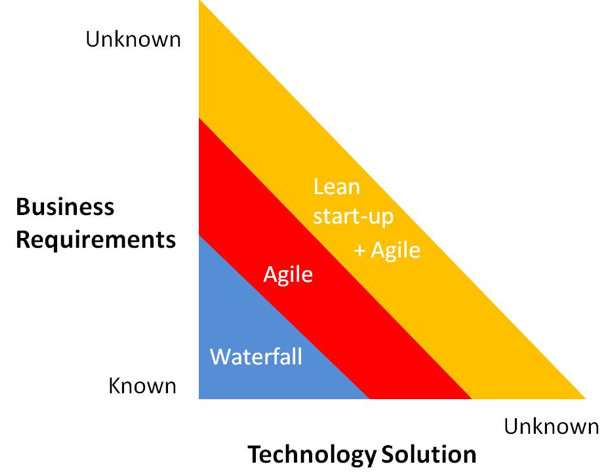 Navigation: How we prioritize tasks
Long term development pipeline
Prediction on a monthly/quarterly basis of what we hope to accomplish for the year

Support Requests
Implementation needs
Client requests prioritized
Bugs
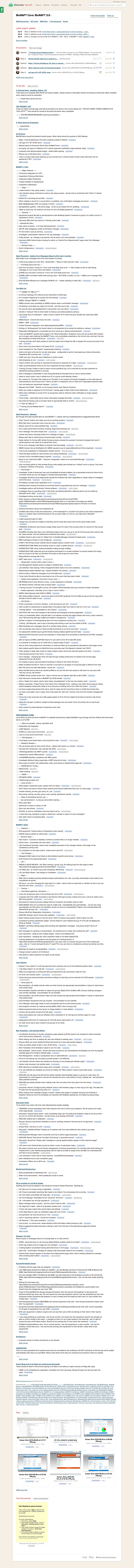 FirstRAFT: Setting off with the minimum
Tools used
Basecamp

Process during release
Defined list for release
Prioritization by order
Move items to another list when completed
Inconsistent documentation when needed

Process during testing
Test and confirm
Check complete
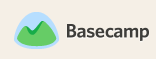 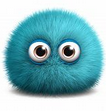 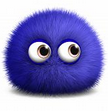 Basecamp: Patch
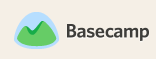 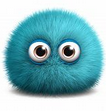 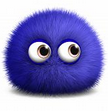 Basecamp: A Release
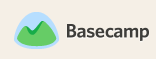 Release Defined by
Major Features
Bugs
General
Typos/Quick Fixes
Configurations
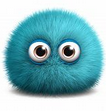 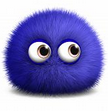 Rational – Small Team
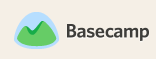 The Good
The Bad/Ugly
Small team means everyone is aware of what everyone else is doing – no silos

Everyone involved is an ‘expert’ on all facets of the product

Review each other’s work in real-time
Critical commits visible on development servers for testing

Manage all tasks on one page

Checking off the item meant it was ‘done’
Little time for QA  - final testing and no code review

No evidence based QA testing

Bugs and technical debt rampant

Often the patch following a release involves major bug fixes

Lower priority items move from release to release or worse, as priority escalates to a patch!
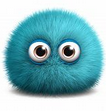 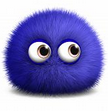 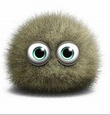 … and then our team expanded
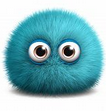 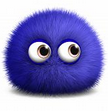 Small Storm on the Horizon:
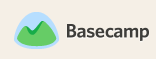 The Good
The Bad/Ugly
More tasks being completed
More testing and QA required

Utter confusion for the newbie coming on to the ‘hacked’ basecamp system
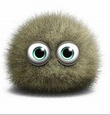 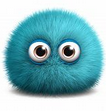 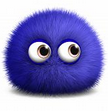 Keep building your RAFT: Optimizing the development process
When faced with two or more alternatives that deliver the same value, take the path that makes future change easier
Changes to the process!
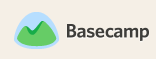 Introduction of screenshots for QA of process

More hacks to basecamp: 
Documentation around the processes for clarity (Basecamp descriptions on list)
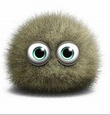 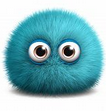 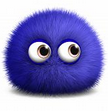 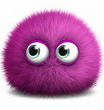 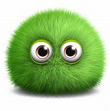 And we expanded again… and again…
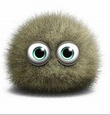 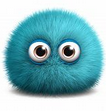 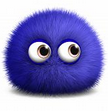 Keep building your RAFT:
Tsunami of a challenge
The Good
The Bad/Ugly
More tasks being completed
Silos of work

More testing and QA required

Utter confusion for the newbies coming on to the ‘hacked’ basecamp system
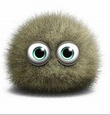 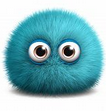 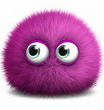 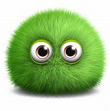 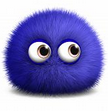 Time to sink or to swim?
Individuals and Interactions over Processes and Tools
Working Software over Comprehensive Documentation
Customer Collaboration over Contract Negotiation
Responding to Change over Following a Plan
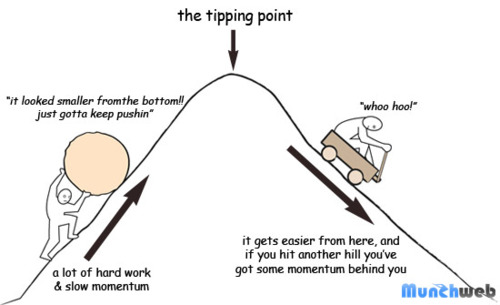 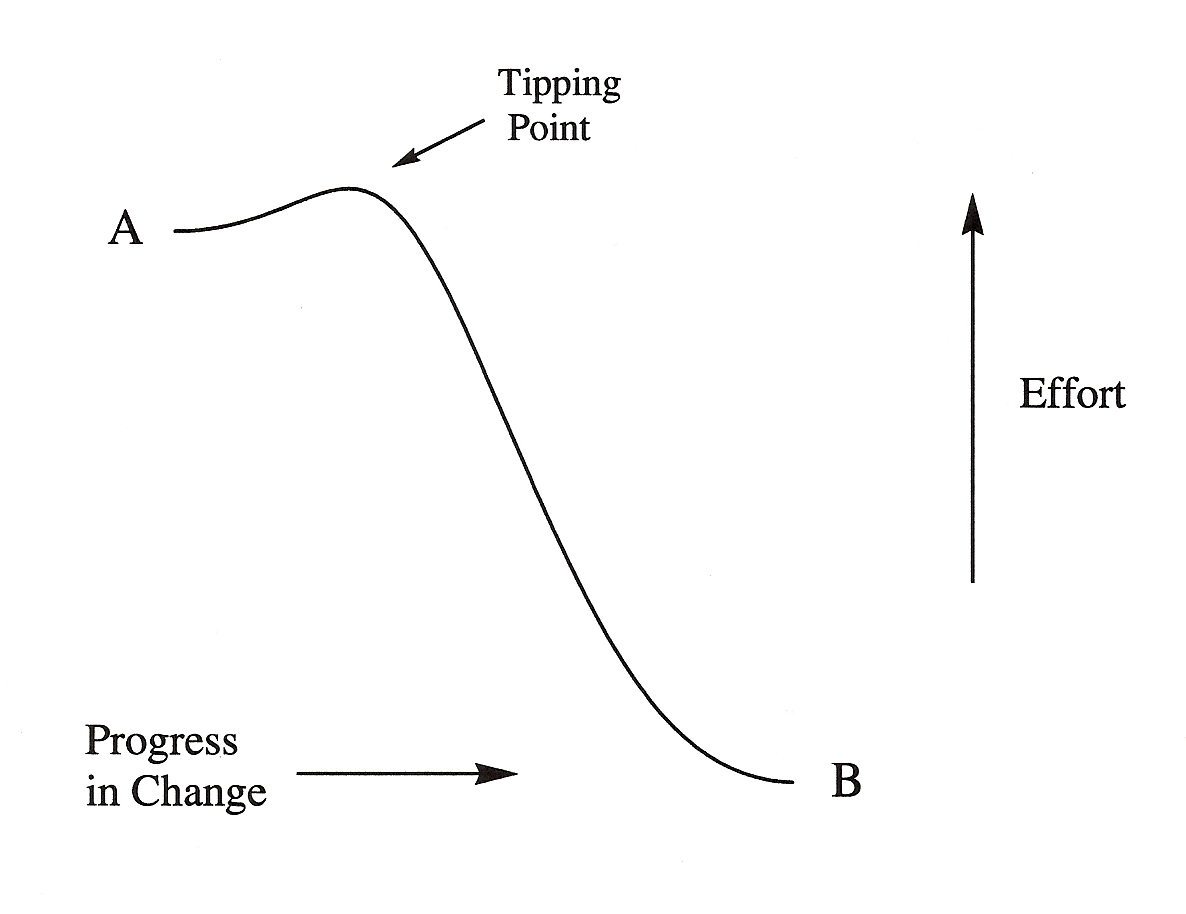 Trello: NewRAFT
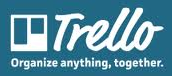 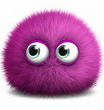 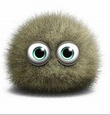 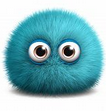 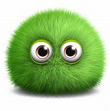 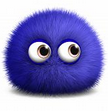 TRELLO Boards for managing tasks
Safe Harbors for Start-Ups & Distributed Teams
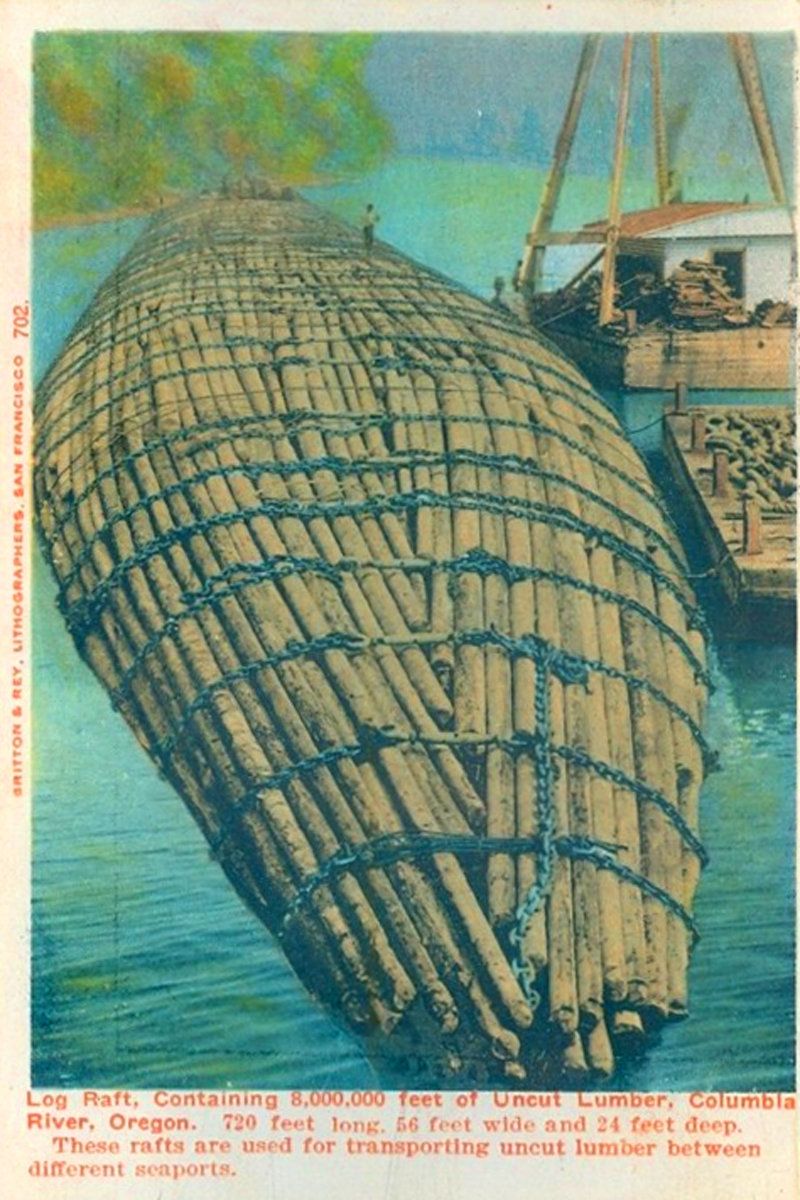 As a start-up, whatever structures are in place

Need to be maintained (manpower)

Need to be easy

Need to be rationalized

Build infrastructure ONLY when you absolutely need it – wait for the tipping point
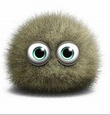 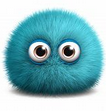 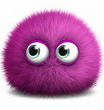 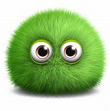 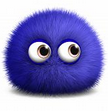 Safe Harbors for Start-Ups & Distributed Teams
Utilize the skills of your development team

Build on your team’s strengths
Senior walking encyclopedias
Nurture developers with OCD tendencies

Share knowledge via shared tools, case studies, mentorships

Code Reviews

Developer feedback on specifications
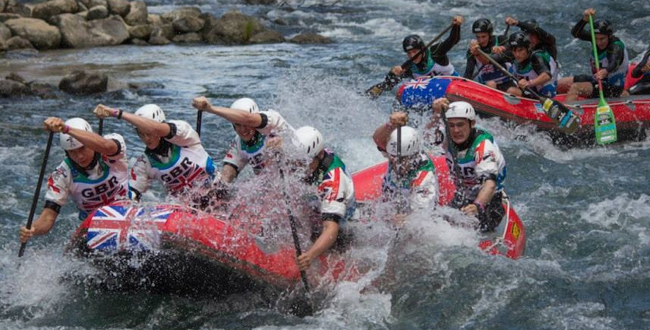 On the horizon:
Improvements
Potential Tools
Link tickets together (sibling, parent/child)

Link code commits to tickets

Link planning docs to tickets

Custom fields

Custom workflows

Advanced search options
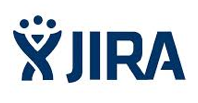 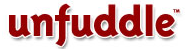 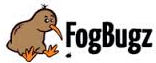 Smooth sailing (or is it?)
Larger Crew
Distributed Team

What are we missing?
Communication
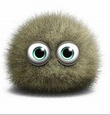 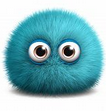 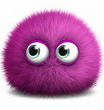 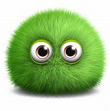 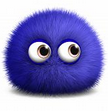 Smooth sailing (or is it?)
Importance of Documentation
Initial Specifications
Feedback/Cross-talk during implementation
Changes to specifications (the what we can and can’t do)
Documenting Code
Documenting acceptance criteria, test paths, etc.

Testing
How to test…
When to test…
What to test…
Who to test as…
Who is responsible?
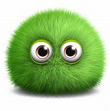 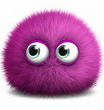 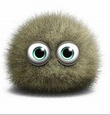 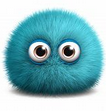 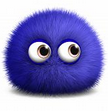 Maps: The Importance of Documentation
Credit: http://www.targetprocess.com/
Maps: The Importance of Documentation
Credit: http://www.targetprocess.com/
Documentation in the Code
A picture is worth 1000 words
Man Overboard: Testing
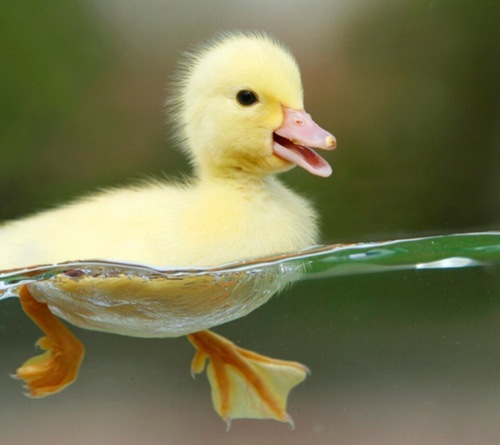 Man Overboard: Testing
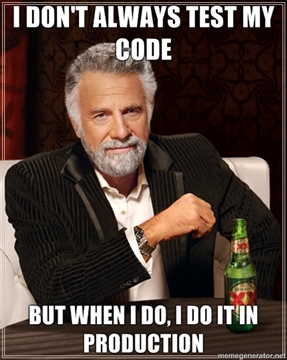 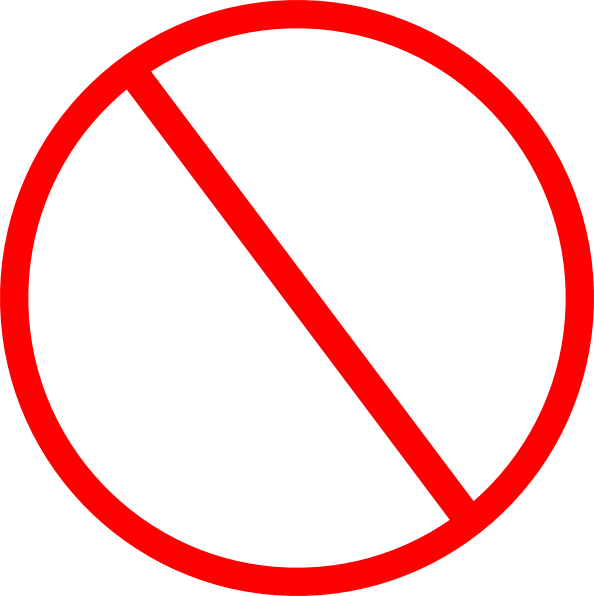 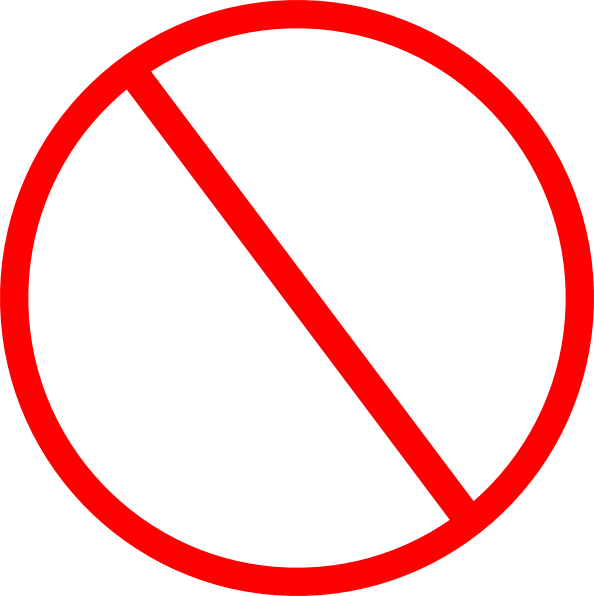 How to get developers to test
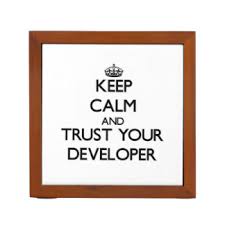 Be prepared to work closely with developers. The majority of the testing effort is performed by the agile delivery team itself, not by independent testers.
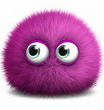 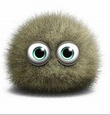 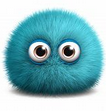 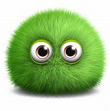 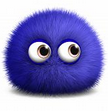 How to get developers to test
[---------------TESTING------------------]
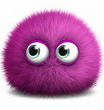 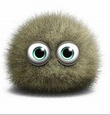 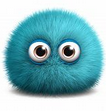 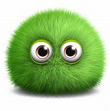 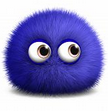 Testing is part of the Agile process
Check basic specifications are met

Developer is tasked with ensuring test path matches the specifications

Ensure minimal technical debt moving forward via peer code reviews
Coding to Drupal Standards 
Code appropriately documented

Perform sanity check of 2nd round testing
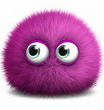 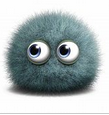 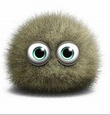 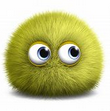 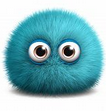 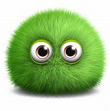 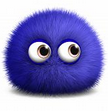 Testing is part of the Agile process
Peer Review ensures at least two members of the development team understand the task and acknowledge that specifications have been met

Take lots of screenshots! 

Good test practices make the transition to automated testing easy
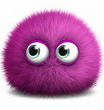 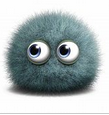 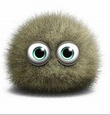 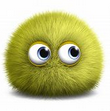 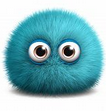 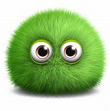 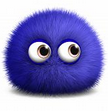 Take Home
Appreciate both Agile & Waterfall

The challenges of a small team are very different than those of a large team

Wait for the “Tipping Point” before introducing more complex processes/infrastructure

Retrospectives work – use feedback to improve processes

The importance of documentation

How to get your development team to test the product (and not in production!)
References
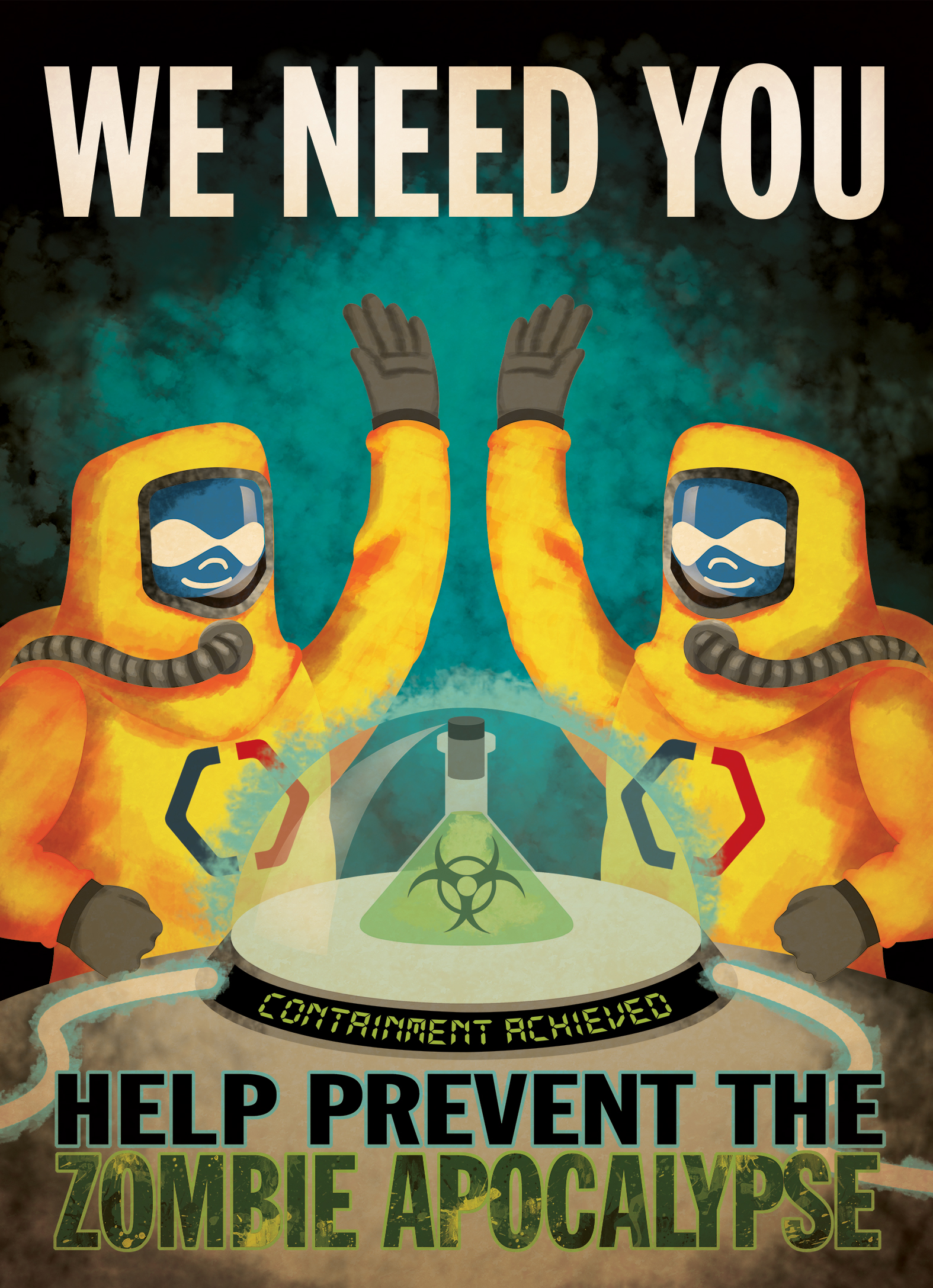 Freestanding Agility: http://www.freestandingagility.com/
Agile & Scrum Fundamentals
Product Owner Skills
Scrum Master Skills

Time to Kill Agile, Thomas D., March 4th 2014, http://pragdave.me/blog/2014/03/04/time-to-kill-agile/

Rolling Wave User Stories: How to handle specifications http://www.targetprocess.com/blog/2013/08/rolling-wave-user-stories-how-to-handle-specifications.html

Agile Testing: http://www.ambysoft.com/essays/agileTesting.html
Contact me: diliny@BioRAFT.com
Drupal.org: dcor
Slides: http://www.drupalnights.org